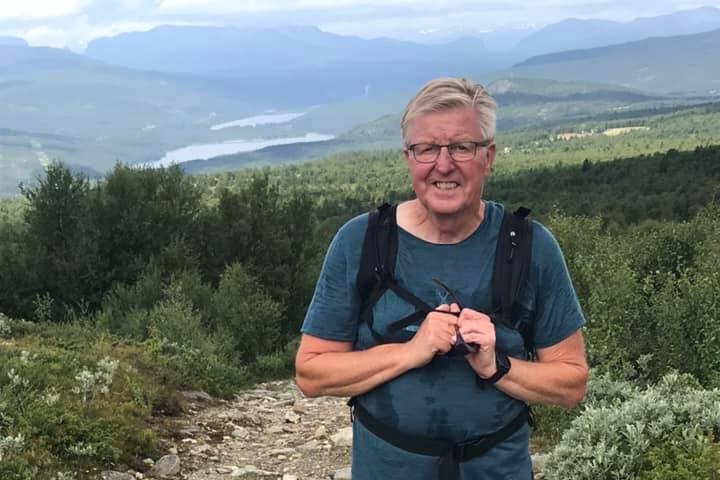 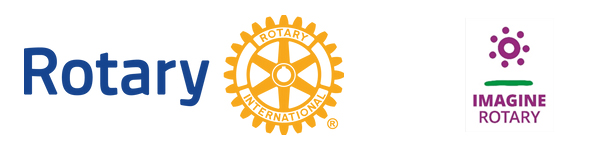 Lillehammer
Presidentens møte23. august 2022
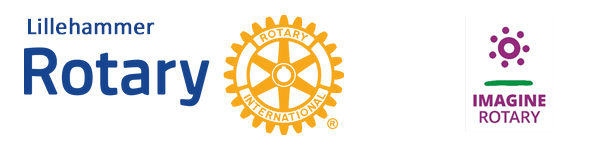 Jennifer Jones, president Rotary International
Rotary International, formål, visjon og fokusområder
Distriktsguvernøren Gunhild Helene Aalstad
Lillehammer Rotary, organisering / prosjektene våre
Strategiplan 2022-25
Årets mål
Prosedyrer og retningslinjer
Budsjett 2022-23
Distriktskonferansen 2022-23
Årshjul
Hjemmesider og Facebook
Rotary International
1,2 millioner medlemmer
36.000 klubber
542 distrikter – 6 i Norge
Formål:  Service Above Self
Visjonen til Rotary: Sammen ser vi en verden hvor menneskene forenes og bidrar til å skape varige endringer over hele verden, i vårt lokalsamfunn  og i oss selv
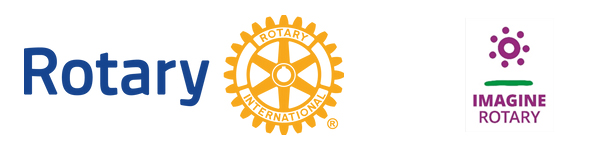 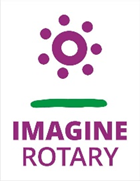 Rotary’s 7 fokusområder
1. Fredsbygging og konfliktforebygging2. Sykdomsforebygging og behandling3. Vann, sanitær og hygiene4. Mødre og barnehelse5. Grunnleggende utdanning og leseferdigheter6. Samfunnsøkonomisk utvikling7. Støtte miljøet
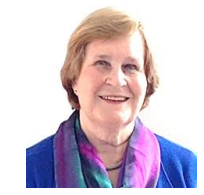 Distriktsguvernør 2022-23Distrikt 2305
Gunhild Helene Aalstad
Nordre Toten
50 klubber og 1591 medlemmer
Møte med diskrikts guvernøren er 15. november
Hjemmeside: https//d2305.rotary.no
Håndboka for 2022-2023
Månedsbrev

Assisterende Guvernør Torveig Dahl, Ringebu
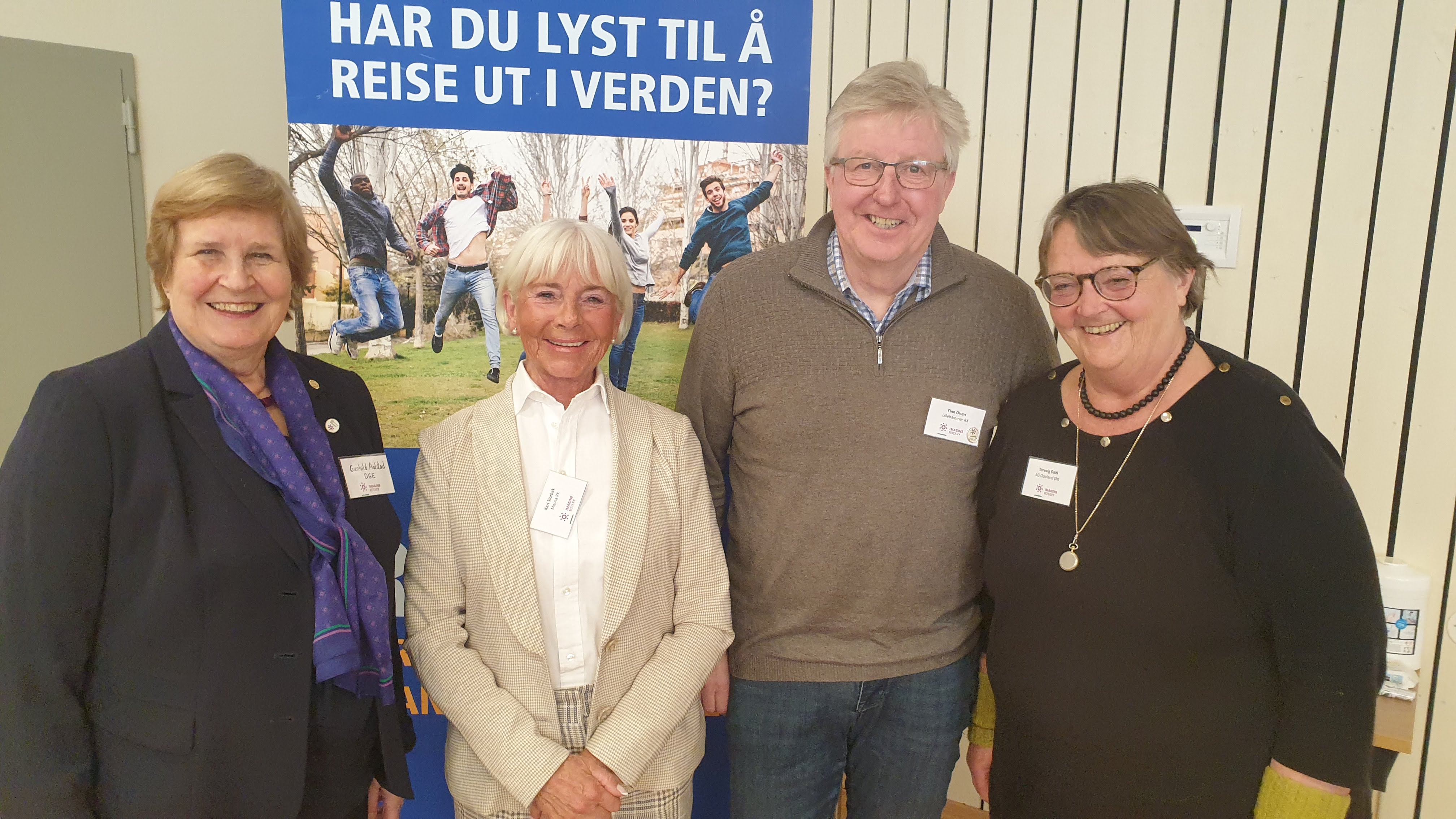 Lillehammer Rotary 2022 - 23
President						Finn Olsen
Sekretær						Olav Sørby
Regnskap					Steinar Fossbråten
Neste års president		Thor Svegården
Fjorårets president			Gyda Austin
Programkomité 			Øivind Pedersen
Medlemsskapskomité 	Kristin Rustad
PR- og kommunikasjons-
Komitéen					Aril Bjørkøy
Arrangementskomité		Aud Hulberg
Samfunnskomité og 
internasjonale tjenester	Bjørn Skoglund
Komitéene
Prosjektene våre
Mesnaelva Kultursti
Møt din nye nabo
Norsk Litteraturfestival
Dugnader
LAMS
Vinlotteri
Hjemmesidene våre
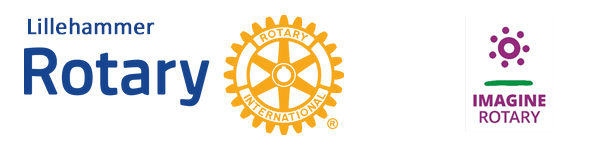 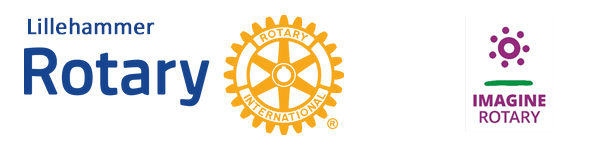 Årets mål
Årets mål .. fortsatt
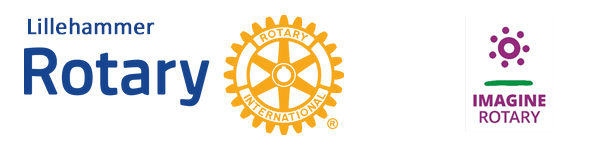 Budsjett2022-23
Distriktskonferansen 23.- 25. september
Distriktskonferansen
Programmet  - 
Fredag Gjøvik Olympiske hall middag /bli kjent
Lørdag – Viktig dag med mange interessante foredrag bl.a. bærekraft. Rotary-torget og Guvernørens bankett
Søndag Årsmøte for Distrikt 2305Presidentforum

Påmelding  

Rotary-torget – Mesnaelva Kultursti
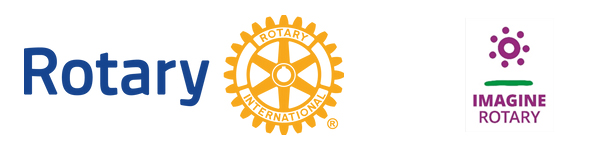 ÅrshjulLillehammer Rotary
23. august                     	Presidentens møte
23. – 25. september    	 Distriktskonferansen på Gjøvik
17. oktober                  	 Intercitymøte Mesna Rotary – Anne Enger
25. oktober   			Årsmøte i Lillehammer Rotary
15. november			Møte med Distriktsguvernøren	 Gunhild Helene Aalstad
19. desember 			Mesna: Juleavslutning Nordre Ål Kirke

Siste tirsdag i hver måned: Møtes på Heim eller et annet sted etter medlemsmøte.
Mye mer!
Hjemmeside og Facebook
CICO   Jørgen Skaug  (Club Internet Communication Officer)

Hjemmeside  		https://lillehammer.rotary.no/#
Facebook			Lillehammer Rotary 
Medlemsnett		AppsCo One : https://appsco.com/login
Distrikt 2305			https//d2305.rotary.no
Rotary International My Rotary			https://my.rotary.org/en/
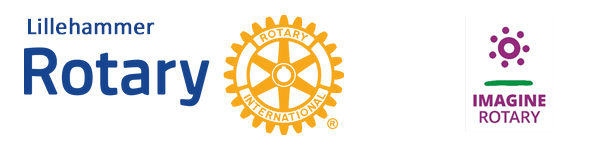